1.5 Applying new skills
Living and studying in Britain
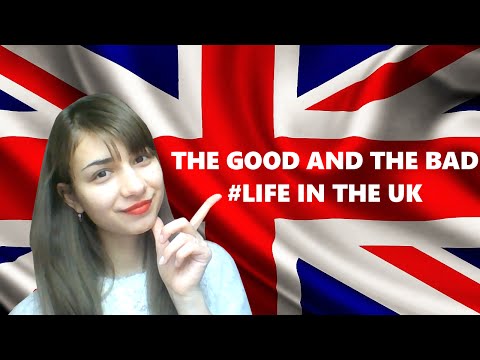 British Customs
The focus of this lecture is on British customs.
Learning a new language more often than not entails learning a new culture as well. But sometimes international students have problems not only because their English is not very good but because they are not aware of some basic British customs.
What is a custom?
According to the Merriam Webster Dictionary:
       pronunciation: cus·​tom | \ ˈkə-stəm  \
Definition of custom
1a: a usage or practice common to many or to a particular place or class or habitual with an individual
    E.g. It is the custom in U.K. to celebrate Bonfire Night.
 b: long-established practice considered as unwritten law
 c: repeated practice  e.g. Custom makes all things easy.
 d: the whole body of usages, practices, or conventions that regulate social life… family, kinship, and custom constituted the grounds of community.— V. B. Leitch
An example of a British customBONFIRE NIGHT
On 5 November, people across the UK celebrate Bonfire Night with fireworks, bonfires. The reason we do it is because it's the anniversary of an attempt to blow up the Houses of Parliament. This was called the Gunpowder Plot.
When we light bonfires to remember this event, traditionally there will be a dummy man on the top of them. He is called the 'Guy' and is a kind of doll that represents a man who was part of the plot, called Guy Fawkes. Guy (Guido) Fawkes was part of the Gunpowder plot in 1605. He wanted to blow up King James I and his government.
This was because of religion. England was a Protestant country and the plotters were Catholic. They wanted England to be Catholic again, which they thought they could do if they killed King James I and his ministers.
So, Fawkes and his group put 36 barrels of gunpowder in cellars underneath the Houses of Parliament in London, ready to set off a massive explosion. However, one member of Fawkes' group sent a letter to his friend who worked in Parliament, warning him to stay away on 5 November. The King's supporters got hold of the letter and the plot was rumbled! Guards broke into the cellars where the gunpowder plotters were waiting. They were arrested and executed.
(information retrieved from bbc https://www.bbc.co.uk/newsround/15351828)
Six British customs
This lecture will place emphasis on six British customs, namely,
Greetings
Handshakes
Eye contact
Social distance
Gender equality
Participation
Can you define the following terms?
Greetings?
Handshakes?
Eye Contact?
Social distance?
Gender equality?
Participation?
Here are some definitions!
Greetings
It means/is saying hello to someone.
Handshakes
It is a way of greeting someone.
Eye Contact
It means/ is looking at someone when you speak to them.
Social distance
It means/is how close you stand to someone.
Gender equality
It means that men and women are equal.
Participation
It means taking part in something.
C. PRACTICISNG A KEY SKILL
1. What is the custom in Britain for each of the items listed below? Complete Table 1.
Table 1: Some British customs
Social customs in Britain
Greeting: Pleased to meet you. How do you do? 
     Hi!/ Hello!
Handshakes: not with colleagues, don’t shake hands with other students every time.
Eye contact: look people in the eye, even lecturers.
Social distance: 60cm, about arm’s length.
Gender equality: male and female equal, equal pay.
Participation: ask questions at the end of lectures, take part in tutorials.
FINAL NOTE
Below, there are some points of discussion for you to ponder on.
Which of the customs are the same in your culture?
Which ones are different?
How?